Lecture 11
Weighted Graphs: Dijkstra and Bellman-Ford
NOTE: We may not get to Bellman-Ford!  
We will spend more time on it next time.
1
Announcements
The midterm is today, 6-9pm.  Good luck!

Don’t talk about it after you are done – we will tell you when it is ok to discuss the midterm.

See Ed post for detailed midterm instructions and logistics.
2
Midterm instructions (condensed)
Double check time and location

One 2-sided cheat sheet allowed

No scratch paper; extra blank sheets in exam
DO NOT tear off any pages!

Sign out with the TA before you leave
3
Previous two lectures
Graphs!
DFS
Topological Sorting
Strongly Connected Components
BFS
Shortest Paths in unweighted graphs
4
Today
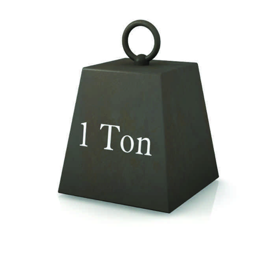 What if the graphs are weighted?

Part 1: Dijkstra!
This will take most of today’s class
Part 2: Bellman-Ford!
Real quick at the end if we have time! 
We’ll come back to Bellman-Ford in more detail, so today is just a taste.
5
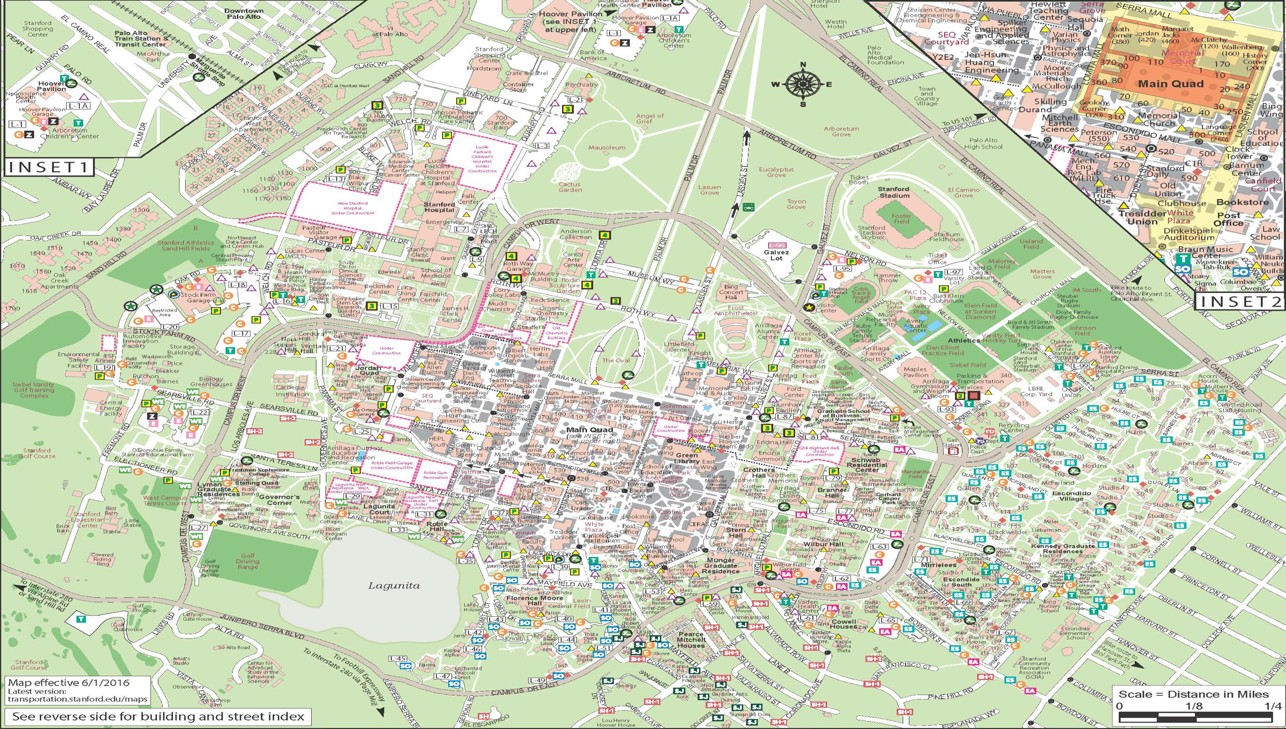 Caltrain
Hospital
Stadium
Gates
YOU 
ARE
HERE
Packard
CS161
Union
Dish
6
Just the graph
Caltrain
Hospital
Gates
Stadium
Packard
CS161
Union
Dish
7
Shortest path from Gates to the Union?
Caltrain
17
10
Hospital
15
Gates
10
Stadium
1
Packard
1
Run BFS …
25
CS161
4
22
Union
I should go to the dish and then back to the union!
20
That doesn’t make sense if I label the edges by walking time.
Dish
8
Shortest path from Gates to the Union?
Caltrain
17
10
Hospital
15
weighted graph
Gates
10
Stadium
1
Packard
w(u,v) = weight of edge between u and v.

For now, edge weights are non-negative.
1
25
CS161
4
If I pay attention to the weights, I should go to Packard, then CS161, then the union.
22
Union
20
Dish
9
Shortest path problem
What is the shortest path between u and v in a weighted graph?
the cost of a path is the sum of the weights along that path
The shortest path is the one with the minimum cost.






The distance d(u,v) between two vertices u and v is the cost of the the shortest path between u and v.
For this lecture all graphs are directed, but to save on notation I’m just going to draw undirected edges.
This path from s to t has cost 25.
20
3
2
s
1
t
1
2
1
This path is shorter, it has cost 5.
=
10
Shortest paths
Caltrain
17
10
Hospital
15
Gates
10
This is the shortest path from Gates to the Union.

It has cost 6.
Stadium
1
Packard
CS161
1
4
25
22
Union
Q: What’s the shortest path from Packard to the Union?
20
Dish
11
Warm-up
A sub-path of a shortest path is also a shortest path.

Say this is a shortest path from s to t.
Claim: this is a shortest path from s to x.
Suppose not, this one is a shorter path from s to x.
But then that gives an even shorter path from s to t!
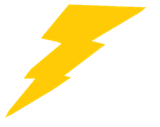 CONTRADICTION!!
x
t
s
12
Single-source shortest-path problem
I want to know the shortest path from one vertex (Gates) to all other vertices.
(Not necessarily stored as a table – how this information is represented will depend on the application)
13
Example
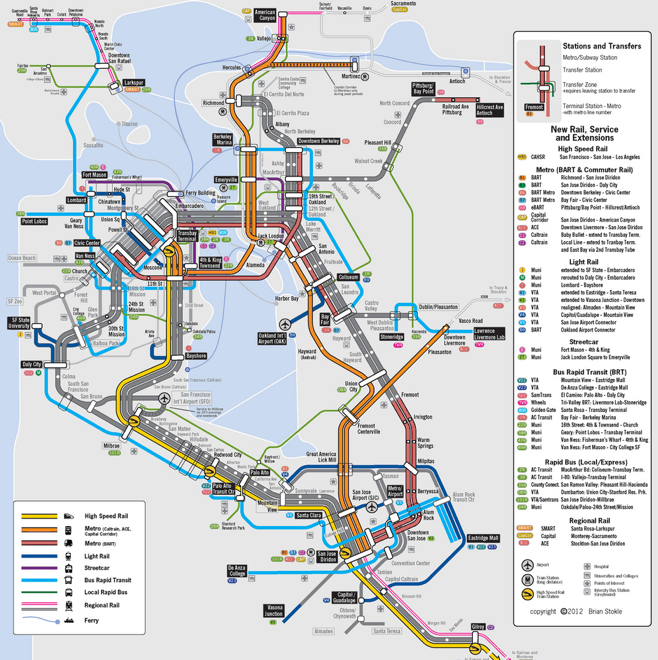 “what is the shortest path from Palo Alto to [anywhere else]” using BART, Caltrain, lightrail, MUNI, bus, Amtrak, bike, walking, uber/lyft.
Edge weights have something to do with time, money, hassle.
14
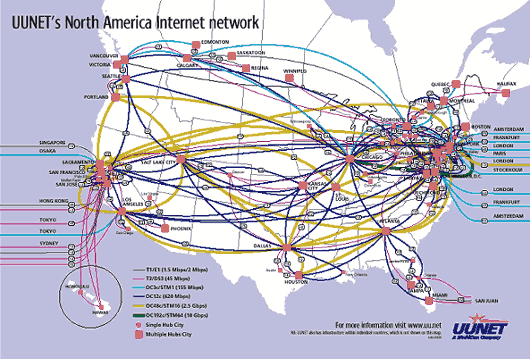 Example
Network routing
I send information over the internet, from my computer to to all over the world.
Each path has a cost which depends on link length, traffic, other costs, etc.. 
How should we send packets?
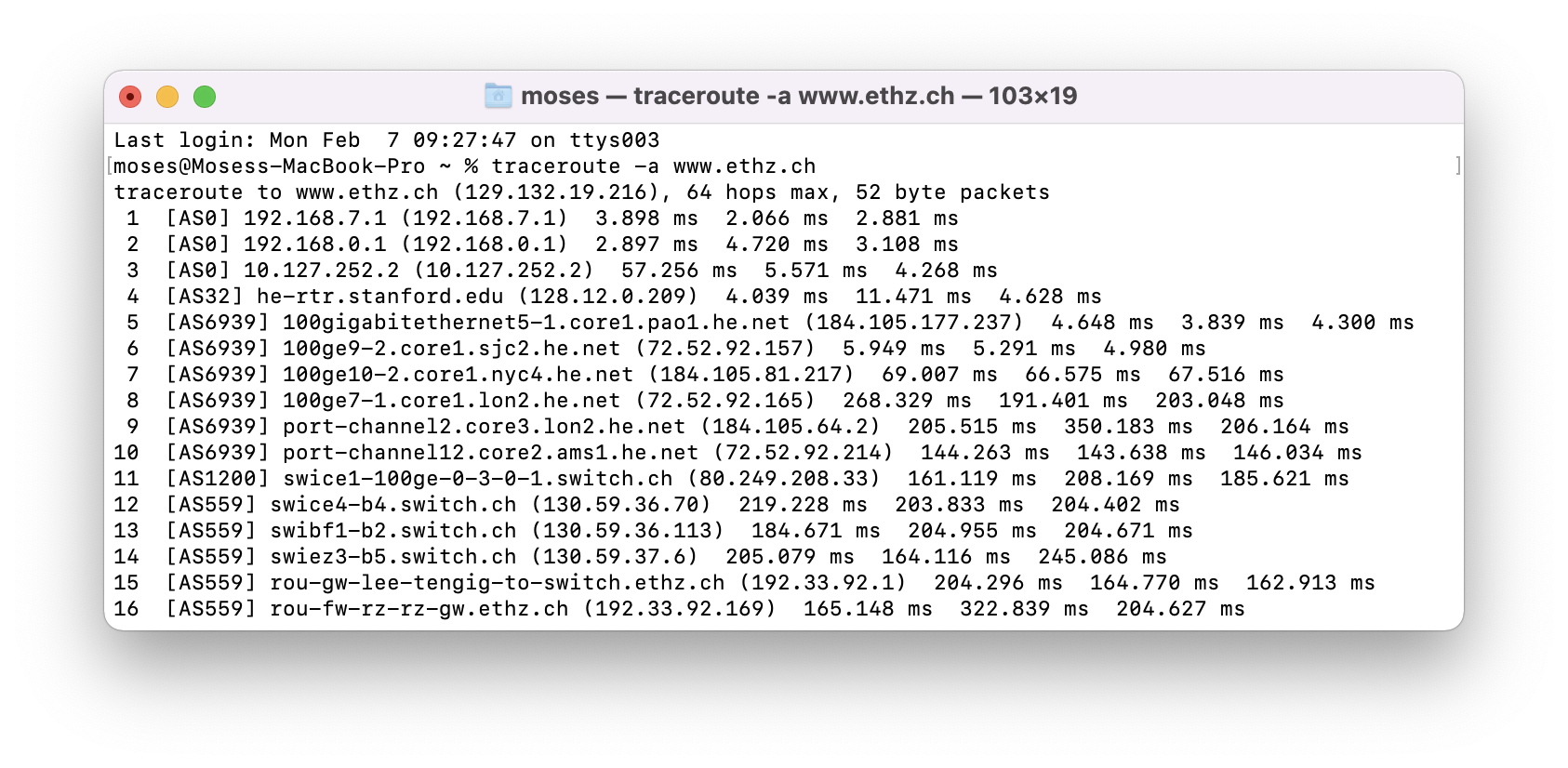 15
Aside: These are difficult problems
Costs may change
If it’s raining the cost of biking is higher
If a link is congested, the cost of routing a packet along it is higher
The network might not be known
My computer doesn’t store a map of the internet
We want to do these tasks really quickly
I have time to bike to Berkeley, but not to think about whether I should bike to Berkeley…
More seriously, the internet.
This is a joke.
But let’s ignore them for now.
16
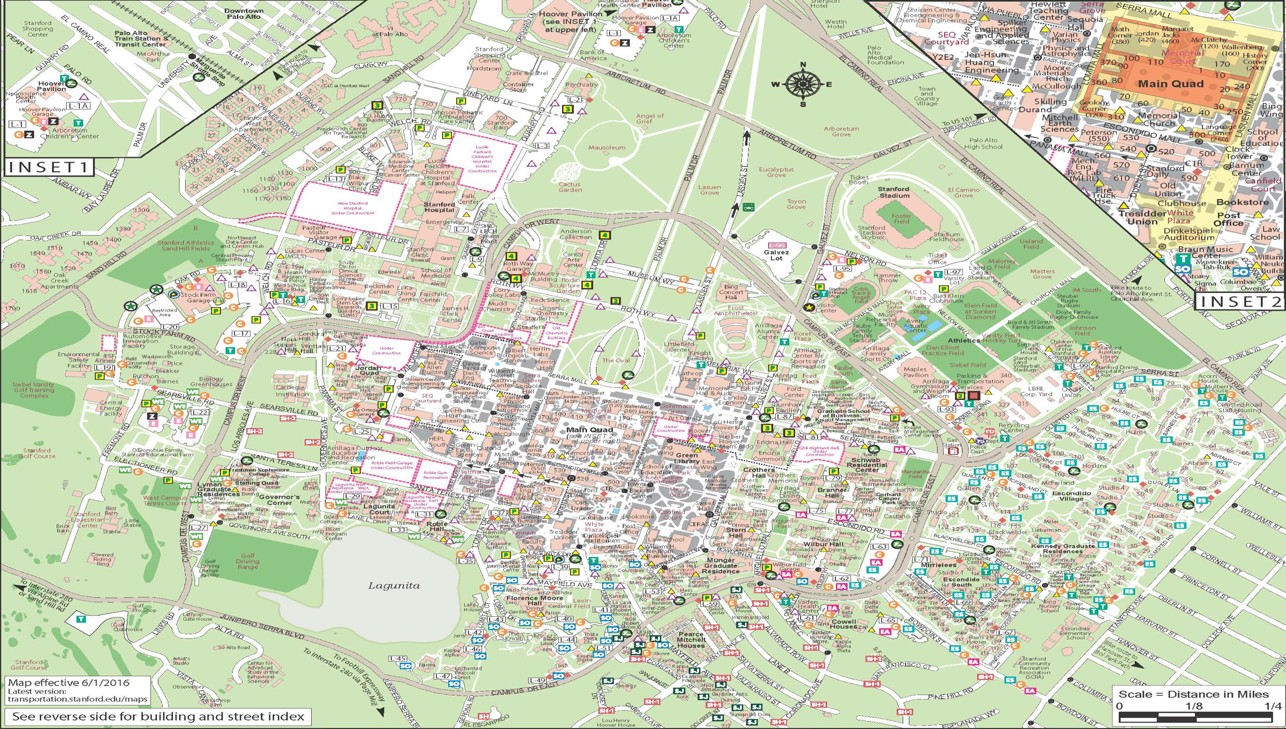 Caltrain
Hospital
Stadium
Gates
Packard
Back to this example
CS161
Union
Dish
17
Gates
Dijkstra’s algorithm
1
CS161
Finds shortest paths from Gates to everywhere else.
1
Packard
4
22
Union
25
20
Dish
18
Dijkstra intuition
YOINK!
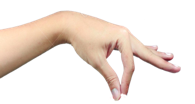 Gates
CS161
Dish
Packard
Union
19
Dijkstra intuition
A vertex is done when it’s not on the ground anymore.
YOINK!
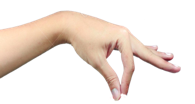 Gates
CS161
Dish
Packard
Union
20
Dijkstra intuition
YOINK!
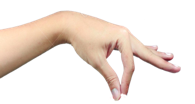 Gates
1
Packard
CS161
Dish
Union
21
Dijkstra intuition
YOINK!
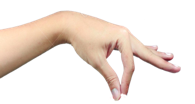 Gates
1
Packard
1
CS161
Dish
Union
22
Dijkstra intuition
YOINK!
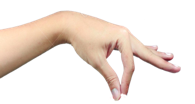 Gates
1
Packard
1
CS161
4
Union
Dish
23
Dijkstra intuition
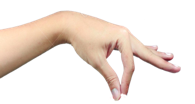 YOINK!
Gates
1
Packard
1
CS161
4
22
Union
Dish
24
Dijkstra intuition
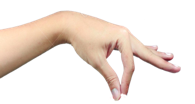 YOINK!
Gates
1
Packard
This creates a tree!
1
CS161
The shortest paths are the lengths along this tree.
4
22
Union
Dish
25
How do we actually implement this?
Without string and gravity?
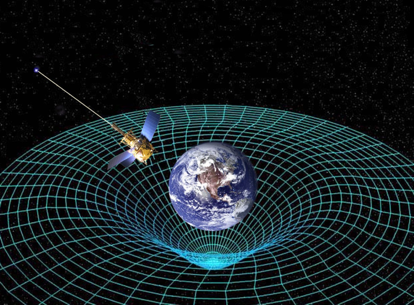 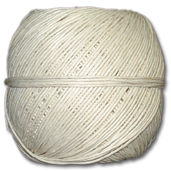 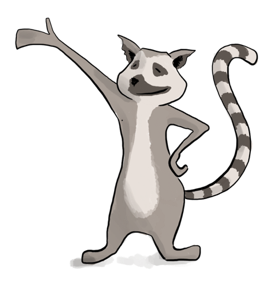 26
Dijkstra by example
Gates
0
How far is a node from Gates?
1
CS161
I’m not sure yet
I’m sure
1
x = d[v] is my best over-estimate for dist(Gates,v).
x
Packard
4
22
Pick the not-sure node u with the smallest estimate d[u].
Union
25
20
Dish
27
Dijkstra by example
Gates
0
How far is a node from Gates?
1
CS161
I’m not sure yet
I’m sure
1
x = d[v] is my best over-estimate for dist(Gates,v).
x
Packard
4
Current node u
22
Pick the not-sure node u with the smallest estimate d[u].
 Update all u’s neighbors v:
d[v] = min( d[v] , d[u] + edgeWeight(u,v))
Union
25
20
Dish
28
Dijkstra by example
Gates
0
How far is a node from Gates?
1
CS161
I’m not sure yet
I’m sure
1
x = d[v] is my best over-estimate for dist(Gates,v).
x
Packard
4
Current node u
22
Pick the not-sure node u with the smallest estimate d[u].
 Update all u’s neighbors v:
d[v] = min( d[v] , d[u] + edgeWeight(u,v))
Mark u as sure.
Union
25
20
Dish
25
29
Dijkstra by example
Gates
0
How far is a node from Gates?
1
CS161
I’m not sure yet
I’m sure
1
x = d[v] is my best over-estimate for dist(Gates,v).
x
Packard
4
Current node u
22
Pick the not-sure node u with the smallest estimate d[u].
 Update all u’s neighbors v:
d[v] = min( d[v] , d[u] + edgeWeight(u,v))
Mark u as sure.
Repeat
Union
25
20
Dish
25
30
Dijkstra by example
Gates
0
Packard has three neighbors. What happens when we update them?
1 min. think; 1 min. share
How far is a node from Gates?
1
CS161
I’m not sure yet
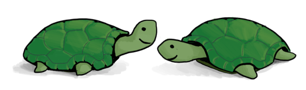 I’m sure
1
x = d[v] is my best over-estimate for dist(Gates,v).
x
Packard
4
Current node u
22
Pick the not-sure node u with the smallest estimate d[u].
 Update all u’s neighbors v:
d[v] = min( d[v] , d[u] + edgeWeight(u,v))
Mark u as sure.
Repeat
Union
25
20
Dish
25
31
Dijkstra by example
Gates
0
Packard has three neighbors. What happens when we update them?
How far is a node from Gates?
1
CS161
I’m not sure yet
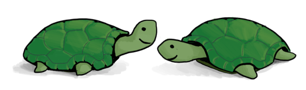 I’m sure
1
x = d[v] is my best over-estimate for dist(Gates,v).
x
Packard
4
Current node u
22
Pick the not-sure node u with the smallest estimate d[u].
 Update all u’s neighbors v:
d[v] = min( d[v] , d[u] + edgeWeight(u,v))
Mark u as sure.
Repeat
Union
25
20
Dish
23
32
Dijkstra by example
Gates
0
How far is a node from Gates?
1
CS161
I’m not sure yet
I’m sure
1
x = d[v] is my best over-estimate for dist(Gates,v).
x
Packard
4
Current node u
22
Pick the not-sure node u with the smallest estimate d[u].
 Update all u’s neighbors v:
d[v] = min( d[v] , d[u] + edgeWeight(u,v))
Mark u as sure.
Repeat
Union
25
20
Dish
23
33
Dijkstra by example
Gates
0
How far is a node from Gates?
1
CS161
I’m not sure yet
I’m sure
1
x = d[v] is my best over-estimate for dist(Gates,v).
x
Packard
4
Current node u
22
Pick the not-sure node u with the smallest estimate d[u].
 Update all u’s neighbors v:
d[v] = min( d[v] , d[u] + edgeWeight(u,v))
Mark u as sure.
Repeat
Union
25
20
Dish
23
34
Dijkstra by example
Gates
0
How far is a node from Gates?
1
CS161
I’m not sure yet
I’m sure
1
x = d[v] is my best over-estimate for dist(Gates,v).
x
Packard
4
Current node u
22
Pick the not-sure node u with the smallest estimate d[u].
 Update all u’s neighbors v:
d[v] = min( d[v] , d[u] + edgeWeight(u,v))
Mark u as sure.
Repeat
Union
25
20
Dish
23
35
Dijkstra by example
Gates
0
How far is a node from Gates?
1
CS161
I’m not sure yet
I’m sure
1
x = d[v] is my best over-estimate for dist(Gates,v).
x
Packard
4
Current node u
22
Pick the not-sure node u with the smallest estimate d[u].
 Update all u’s neighbors v:
d[v] = min( d[v] , d[u] + edgeWeight(u,v))
Mark u as sure.
Repeat
Union
25
20
Dish
23
36
Dijkstra by example
Gates
0
How far is a node from Gates?
1
CS161
I’m not sure yet
I’m sure
1
x = d[v] is my best over-estimate for dist(Gates,v).
x
Packard
4
Current node u
22
Pick the not-sure node u with the smallest estimate d[u].
 Update all u’s neighbors v:
d[v] = min( d[v] , d[u] + edgeWeight(u,v))
Mark u as sure.
Repeat
Union
25
20
Dish
23
37
Dijkstra by example
Gates
0
How far is a node from Gates?
1
CS161
I’m not sure yet
I’m sure
1
x = d[v] is my best over-estimate for dist(Gates,v).
x
Packard
4
Current node u
22
Pick the not-sure node u with the smallest estimate d[u].
 Update all u’s neighbors v:
d[v] = min( d[v] , d[u] + edgeWeight(u,v))
Mark u as sure.
Repeat
Union
25
20
Dish
23
38
Dijkstra by example
Gates
0
How far is a node from Gates?
1
CS161
I’m not sure yet
I’m sure
1
x = d[v] is my best over-estimate for dist(Gates,v).
x
Packard
4
Current node u
22
Pick the not-sure node u with the smallest estimate d[u].
 Update all u’s neighbors v:
d[v] = min( d[v] , d[u] + edgeWeight(u,v))
Mark u as sure.
Repeat
Union
25
20
Dish
23
39
Dijkstra by example
Gates
0
How far is a node from Gates?
1
CS161
I’m not sure yet
I’m sure
1
x = d[v] is my best over-estimate for dist(Gates,v).
x
Packard
4
Current node u
22
Pick the not-sure node u with the smallest estimate d[u].
 Update all u’s neighbors v:
d[v] = min( d[v] , d[u] + edgeWeight(u,v))
Mark u as sure.
Repeat
Union
25
20
Dish
23
40
Dijkstra by example
Gates
0
How far is a node from Gates?
1
CS161
I’m not sure yet
I’m sure
1
x = d[v] is my best over-estimate for dist(Gates,v).
x
Packard
4
Current node u
22
Pick the not-sure node u with the smallest estimate d[u].
 Update all u’s neighbors v:
d[v] = min( d[v] , d[u] + edgeWeight(u,v))
Mark u as sure.
Repeat
Union
25
20
Dish
23
41
After all nodes are sure, say that d(Gates, v) = d[v] for all v
Dijkstra’s algorithm
Dijkstra(G,s):
Lots of implementation details left un-explained.  We’ll get to that!
See IPython Notebook for code!
42
As usual
Does it work?
Yes.


Is it fast?
Depends on how you implement it.
43
Why does this work?
Let’s rename “Gates” to “s”, our starting vertex.
Claim 2
Claim 1 + def of algorithm
44
Next let’s prove the claims!
Intuition!
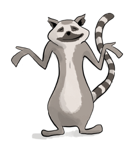 Gates
0
Informally:
CS161
1
1
Packard
25
Whatever path we had in mind before
4
The shortest path to u, and then the edge from u to v.
Union
22
20
Formally:
We should prove this by induction.
(See skipped slide or do it yourself)
Dish
23
45
THIS SLIDE SKIPPED IN CLASS
Gates
0
u
CS161
1
1
Packard
25
4
v
Union
22
20
So the inductive hypothesis holds for t+1, and Claim 1 follows.
Dish
23
46
YOINK!
Intuition for Claim 2When a vertex u is marked sure, d[u] = d(s,u)
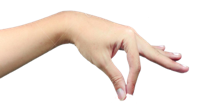 Gates
s
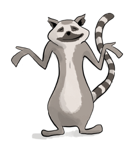 The first path that lifts u off the ground is the shortest one.

Let’s prove it!
Or at least see a proof outline.
1
Packard
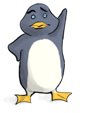 1
CS161
4
Union
u
Dish
47
Informal outline!
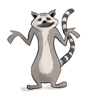 Claim 2When a vertex u is marked sure, d[u] = d(s,u)
Inductive Hypothesis: 
When we mark the t’th vertex v as sure, d[v] = dist(s,v).
Base case (t=1):
The first vertex marked sure is s, and d[s] = d(s,s) = 0.
Inductive step:
Assume by induction that every v already marked sure has d[v] = d(s,v).
Suppose that we are about to add u to the sure list.
That is, we picked u in the first line here:  






Want to show that d[u] = d(s,u).
(Assuming edge weights are non-negative!)
48
Temporary definition:
v is “good” means that d[v] = d(s,v)
Claim 2Inductive step
Want to show that u is good.
Consider a true shortest path from s to u:
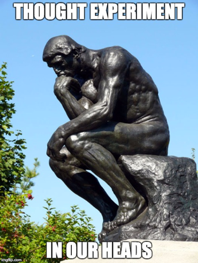 s
u
The vertices in between are beige because they may or may not be sure.
True shortest path.
49
Temporary definition:
v is “good” means that d[v] = d(s,v)
Claim 2Inductive step
means good
means not good
“by way of contradiction”
BWOC, suppose u isn’t good.
Want to show that u is good.
Say z is the last good vertex before u (on shortest path to u).
z’ is the vertex after z.
z’
s
z
It may be that z = s.
u
u
It may be that z’ = u.
z != u, since u is not good.
The vertices in between are beige because they may or may not be sure.
True shortest path.
50
Temporary definition:
v is “good” means that d[v] = d(s,v)
Claim 2Inductive step
means good
means not good
BWOC, suppose u isn’t good.
Want to show that u is good.
Subpaths of shortest paths are shortest paths.
(We’re also using that the edge weights are non-negative here).
z is good
d(s,z)
d(s,u)
r
z’
s
z
u
51
Temporary definition:
v is “good” means that d[v] = d(s,v)
Claim 2Inductive step
means good
means not good
BWOC, suppose u isn’t good.
Want to show that u is good.
Subpaths of shortest paths are shortest paths.
z is good
Claim 1
We chose u so that d[u] was smallest of the unsure vertices.
r
z’
s
z
u
52
Temporary definition:
v is “good” means that d[v] = d(s,v)
Claim 2Inductive step
means good
means not good
BWOC, suppose u isn’t good.
Want to show that u is good.
Subpaths of shortest paths are shortest paths.
z is good
Claim 1
But u is not good!
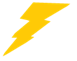 We chose u so that d[u] was smallest of the unsure vertices.
r
z’
s
z
u
53
Temporary definition:
v is “good” means that d[v] = d(s,v)
Claim 2Inductive step
means good
means not good
BWOC, suppose u isn’t good.
def of update
By induction when z was added to the sure list it had d(s,z) = d[z]
That is, the value of d[z] when z was marked sure…
sub-paths of shortest paths are shortest paths
So d(s,z’) = d[z’]  and so z’ is good.
Claim 1
r
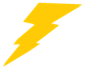 z’
CONTRADICTION!!
w(z,z’)
s
z
z
u
So u is good!
54
Back to this slide
Claim 2When a vertex u is marked sure, d[u] = d(s,u)
Inductive Hypothesis: 
When we mark the t’th vertex v as sure, d[v] = dist(s,v).
Base case:
The first vertex marked sure is s, and d[s] = d(s,s) = 0.
Inductive step:
Suppose that we are about to add u to the sure list.
That is, we picked u in the first line here:  






Assume by induction that every v already marked sure has d[v] = d(s,v).
Want to show that d[u] = d(s,u).
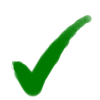 55
Conclusion: Claim 2 holds!
Why does this work?
Now back to this slide
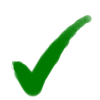 56
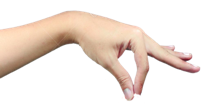 YOINK!
What have we learned?
Gates
1
Dijkstra’s algorithm finds shortest paths in weighted graphs with non-negative edge weights.

Along the way, it constructs a nice tree.
We could post this tree in Gates!
Then people would know how to get places quickly.
Packard
1
CS161
4
22
Union
Dish
57
As usual
Does it work?
Yes.


Is it fast?
Depends on how you implement it.
58
Running time?
Dijkstra(G,s):
n iterations (one per vertex)
How long does one iteration take?
                           Depends on how we implement it…
59
We need a data structure that:
Just the inner loop:
Stores unsure vertices v
Keeps track of d[v]
Can find u with minimum d[u]  
findMin()
Can remove that u 
removeMin(u)
Can update (decrease) d[v] 
updateKey(v,d)
Total running time is big-oh of:
60
If we use an array
T(findMin) = O(n)
T(removeMin) = O(n)
T(updateKey) = O(1)

Running time of Dijkstra  
O(n( T(findMin) + T(removeMin) ) + m T(updateKey))
O(n2) + O(m)
O(n2)
61
If we use a red-black tree
T(findMin) = O(log(n))
T(removeMin) = O(log(n))
T(updateKey) = O(log(n))

Running time of Dijkstra  
O(n( T(findMin) + T(removeMin) ) + m T(updateKey))
O(nlog(n)) + O(mlog(n))
O((n + m)log(n))
Better than an array if the graph is sparse!
aka if m is much smaller than n2
62
O(n( T(findMin) + T(removeMin) ) + m T(updateKey))
Is a hash table a good idea here?
Not really:

Search(v) is fast (in expectation)

But findMin() will still take time O(n) without more structure.
Slide skipped in class
63
Heaps support these operations
findMin 
removeMin
updateKey

A heap is a tree-based data structure that has the property that every node has a smaller key than its children.
Not covered in this class – see CS166
But! We will use them.
0
2
3
6
5
4
10
64
Many heap implementations
Nice chart on Wikipedia:
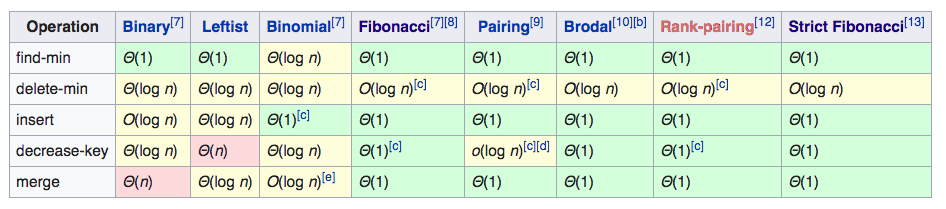 65
Say we use a Fibonacci Heap
T(findMin) = O(1)                                        (amortized time*)
T(removeMin) = O(log(n))                         (amortized time*)
T(updateKey) = O(1)                                   (amortized time*)
See CS166 for more!  
Running time of Dijkstra  
O(n( T(findMin) + T(removeMin) ) + m T(updateKey))
O(nlog(n) + m)  (amortized time)
*This means that any sequence of d removeMin calls takes time at most O(dlog(n)).  But a few of the d may take longer than O(log(n)) and some may take less time..
66
See IPython Notebook for Lecture 11
The heap is implemented using  heapdict
In practice
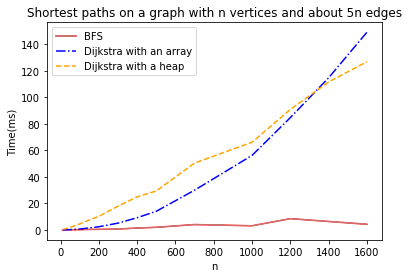 Dijkstra using a Python list to keep track of vertices has quadratic runtime.
Dijkstra using a heap looks a bit more linear (actually nlog(n))
BFS is really fast by comparison!  But it doesn’t work on weighted graphs.
67
Dijkstra is used in practice
eg, OSPF (Open Shortest Path First), a routing protocol for IP networks, uses Dijkstra.
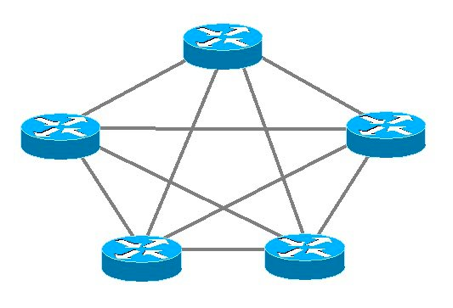 But there are some things it’s not so good at.
68
Dijkstra Drawbacks
Needs non-negative edge weights.
If the weights change, we need to re-run the whole thing.
in OSPF, a vertex broadcasts any changes to the network, and then every vertex re-runs Dijkstra’s algorithm from scratch.
69
Bellman-Ford algorithm
(-) Slower than Dijkstra’s algorithm

(+) Can handle negative edge weights.
Can be useful if you want to say that some edges are actively good to take, rather than costly.
Can be useful as a building block in other algorithms.

(+) Allows for some flexibility if the weights change.
We’ll see what this means later
70
Today: intro to Bellman-Ford
We’ll see a definition by example.
We’ll come back to it next lecture with more rigor.
Don’t worry if it goes by quickly today.
There are some skipped slides with pseudocode, but we’ll see them again next lecture.

Basic idea:
Instead of picking the u with the smallest d[u] to update, just update all of the u’s simultaneously.
71
Bellman-Ford algorithm
Bellman-Ford(G,s):
Instead of picking u cleverly, just update for all of the u’s.
Compare to Dijkstra:
72
For pedagogical reasonswhich we will see next lecture
We are actually going to change this to be less smart.
Keep n arrays: d(0), d(1), …, d(n-1)
Bellman-Ford*(G,s):
Slightly different than the original Bellman-Ford algorithm, but the analysis is basically the same.
73
Start with the same graph, no negative weights.
Bellman-Ford
Gates
0
=
How far is a node from Gates?
1
Gates  Packard CS161 Union  Dish
CS161
d(0)
0
d(1)
1
Packard
d(2)
4
d(3)
22
Union
d(4)
25
20
Dish
74
Start with the same graph, no negative weights.
Bellman-Ford
Gates
0
=
How far is a node from Gates?
1
Gates  Packard CS161 Union  Dish
CS161
d(0)
0
d(1)
1
1
0
25
Packard
d(2)
4
d(3)
22
Union
d(4)
25
20
Dish
75
Start with the same graph, no negative weights.
Bellman-Ford
Gates
0
=
How far is a node from Gates?
1
Gates  Packard CS161 Union  Dish
CS161
d(0)
0
d(1)
1
1
0
25
Packard
d(2)
1
2
45
0
23
4
d(3)
22
Union
d(4)
25
20
Dish
76
Start with the same graph, no negative weights.
Bellman-Ford
Gates
0
=
How far is a node from Gates?
1
Gates  Packard CS161 Union  Dish
CS161
d(0)
0
d(1)
1
1
0
25
Packard
d(2)
1
2
45
0
23
4
d(3)
1
2
6
0
23
22
Union
d(4)
25
20
Dish
77
Start with the same graph, no negative weights.
Bellman-Ford
Gates
0
=
How far is a node from Gates?
1
Gates  Packard CS161 Union  Dish
CS161
d(0)
0
d(1)
1
1
0
25
Packard
d(2)
1
2
45
0
23
4
d(3)
1
2
6
0
23
22
Union
d(4)
0
2
1
6
23
25
These are the final distances!
20
Dish
78
As usual
Gates  Packard CS161 Union  Dish
d(0)
0
Does it work?
Yes
Idea to the right.
(See hidden slides for details)



Is it fast?
Not really…
d(1)
1
0
25
d(2)
1
2
45
0
d(4)
23
2
1
6
0
23
Idea: proof by induction.
Inductive Hypothesis:
d(i)[v] is equal to the cost of the shortest path between s and v with at most i edges.
Conclusion:
d(n-1)[v] is equal to the cost of the shortest simple path between s and v.  (Since all simple paths have at most n-1 edges).
d(3)
1
2
6
0
23
A simple path is a path with no cycles.
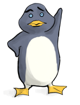 79
Skipped in class
Proof by induction
Inductive Hypothesis:
After iteration i, for each v, d(i)[v] is equal to the cost of the shortest path between s and v with at most i edges.
Base case:
After iteration 0…
Inductive step:
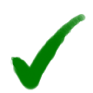 80
Skipped in class
Hypothesis: After iteration i, for each v, d(i) [v] is equal to the cost of the shortest path between s and v with at most i edges.
Inductive step
Suppose the inductive hypothesis holds for i.
We want to establish it for i+1.
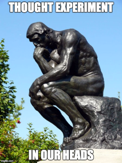 Let u be the vertex right before v in this path.
Say this is the shortest path between s and v of with at most i+1 edges:
u
w(u,v)
s
v
at most i edges
By induction, d(i)[u] is the cost of a shortest path between s and u of i edges.
By setup, d(i)[u] + w(u,v) is the cost of a shortest path between s and v of i+1 edges. 
In the i+1’st iteration, we ensure d(i+1)[v] <= d(i)[u] + w(u,v).
So d(i+1)[v] <= cost of shortest path between s and v with i+1 edges.
But d(i+1)[v] = cost of a particular path of at most i+1 edges >= cost of shortest path.
So d[v] = cost of shortest path with at most i+1 edges.
81
Skipped in class
Proof by induction
Inductive Hypothesis:
After iteration i, for each v, d(i)[v] is equal to the cost of the shortest path between s and v of length at most i edges.
Base case:
After iteration 0…
Inductive step:
Conclusion:
After iteration n-1, for each v, d[v] is equal to the cost of the shortest path between s and v of length at most n-1 edges. 
Aka, d[v] = d(s,v) for all v as long as there are no negative cycles!
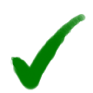 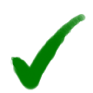 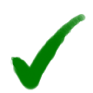 82
Pros and cons of Bellman-Ford
Running time: O(mn) running time
For each of n steps we update m edges
Slower than Dijkstra
However, it’s also more flexible in a few ways.
Can handle negative edges
If we constantly do these iterations, any changes in the network will eventually propagate through.
83
Gates
Wait a second…
1
CS161
What is the shortest path from Gates to the Union?
1
Packard
4
Cost: 6
-2
Union
-3
10
Dish
84
Gates
Wait a second…
1
CS161
What is the shortest path from Gates to the Union?
1
Packard
4
-2
Cost: 2
Union
-3
10
Dish
85
Gates
Negative edge weights?
1
CS161
What is the shortest path from Gates to the Union?
Shortest paths aren’t defined if there are negative cycles!
1
Packard
4
-2
Union
-3
10
Dish
86
Bellman-Ford and negative edge weights
B-F works with negative edge weights…as long as there are no negative cycles.
A negative cycle is a path with the same start and end vertex whose cost is negative.
However, B-F can detect negative cycles.
87
Back to the correctness
Gates  Packard CS161 Union  Dish
d(0)
0
Does it work?
Yes
Idea to the right.
d(1)
1
0
25
d(2)
1
2
45
0
23
Idea: proof by induction.
Inductive Hypothesis:
d(i)[v] is equal to the cost of the shortest path between s and v with at most i edges.
Conclusion:
d(n-1)[v] is equal to the cost of the shortest simple path between s and v.  (Since all simple paths have at most n-1 edges).
d(3)
1
2
6
0
23
d(4)
1
2
6
0
23
If there are negative cycles, then non-simple paths matter!
So the proof breaks for negative cycles.
88
Negative edge weights
Gates
Gates  Packard CS161 Union  Dish
1
d(0)
0
CS161
d(1)
3
1
0
1
d(2)
0
2
13
0
3
Packard
4
d(3)
0
1
6
0
3
-3
d(4)
0
1
5
0
3
Union
3
10
Dish
89
B-F with negative cycles
Gates
Gates  Packard CS161 Union  Dish
1
d(0)
0
CS161
d(1)
-3
1
0
1
d(2)
-5
2
7
0
-3
Packard
4
d(3)
-5
-4
6
-4
-3
This is not looking good!
-2
Union
-3
10
Dish
90
B-F with negative cycles
Gates
Gates  Packard CS161 Union  Dish
1
d(0)
0
CS161
d(1)
-3
1
0
1
d(2)
-5
2
7
0
-3
Packard
4
d(3)
-5
-4
6
-4
-3
d(4)
-2
-5
-4
6
-4
-7
Union
But we can tell that it’s not looking good:
-3
d(5)
-9
-4
3
-4
-7
10
Some stuff changed!
Dish
91
How Bellman-Ford deals with negative cycles
If there are no negative cycles: 
Everything works as it should.
The algorithm stabilizes after n-1 rounds.
Note: Negative edges are okay!!
If there are negative cycles: 
Not everything works as it should…
it couldn’t possibly work, since shortest paths aren’t well-defined if there are negative cycles.
The d[v] values will keep changing.
Solution:
Go one round more and see if things change.
If so, return NEGATIVE CYCLE 
(Pseudocode on skipped slide)
92
Bellman-Ford algorithm
SLIDE SKIPPED IN CLASS
Bellman-Ford*(G,s):
93
SummaryIt’s okay if that went by fast, we’ll come back to Bellman-Ford
The Bellman-Ford algorithm: 
Finds shortest paths in weighted graphs with negative edge weights
runs in time O(nm) on a graph G with n vertices and m edges. 
If there are no negative cycles in G:
the BF algorithm terminates with d(n-1)[v] = d(s,v).
If there are negative cycles in G: 
the BF algorithm returns negative cycle.
94
Bellman-Ford is also used in practice.
eg, Routing Information Protocol (RIP) uses something like Bellman-Ford.
Older protocol, not used as much anymore.
Each router keeps a table of distances to every other router.
Periodically we do a Bellman-Ford update.
This means that if there are changes in the network, this will propagate. (maybe slowly…)
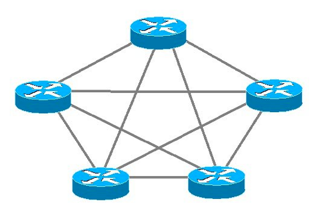 95
[Speaker Notes: In general this is called a “distance-vector” routing protocol which means it maintains a vector of distances.  OTOH, the OSPF algorithm that uses Dijkstra is “link-state” routing protocol which means that a node should broadcast to everyone if the topology changes.]
Recap: shortest paths
BFS:
(+) O(n+m)
(-) only unweighted graphs
Dijkstra’s algorithm:
(+) weighted graphs
(+) O(nlog(n) + m) if you implement it right.
(-) no negative edge weights
(-) very “centralized” (need to keep track of all the vertices to know which to update).
 The Bellman-Ford algorithm:
(+) weighted graphs, even with negative weights
(+) can be done in a distributed fashion, every vertex using only information from its neighbors.
(-) O(nm)
96
Bonus
Tomorrow (Feb 13) 4-5pm in CoDa E160:Bob Tarjan speaking onUniversal Optimality of Dijkstra's Shortest Path AlgorithmIEEE FOCS (Foundations of Computer Science) 2024Best Paper Award
97
Next Time
Dynamic Programming!!!




Pre-lecture exercise for Lecture 12
Remember the Fibonacci numbers from HW1?
Before next time
98
Mini-topic (bonus slides)Amortized analysis!
We mentioned this when we talked about implementing Dijkstra.




What’s the difference between this notion and expected runtime?
*Any sequence of d deleteMin calls takes time at most O(d log(n)).  But some of the d may take longer and some may take less time.
99
0
1
10
11
100
101
110
111
1000
1001
1010
1011
1100
1101
1110
1111
Example
Incrementing a binary counter n times.




Say that flipping a bit is costly.
Above, we’ve noted the cost in terms of bit-flips.
1      2         1      3       1       2       1       4       1       2       1       3        1       2       1
100
0
1
10
11
100
101
110
111
1000
1001
1010
1011
1100
1101
1110
1111
Example
Incrementing a binary counter n times.




Say that flipping a bit is costly.
Some steps are very expensive.
Many are very cheap.
Amortized over all the inputs, it turns out to be pretty cheap.  
O(n) for all n increments.
1      2         1      3       1       2       1       4       1       2       1       3        1       2       1
101
This is different from expected runtime.
The statement is deterministic, no randomness here.





But it is still weaker than worst-case runtime.
We may need to wait for a while to start making it worth it.
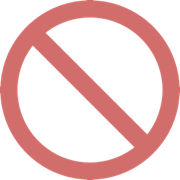 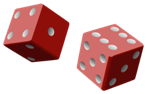 102